UVIJETI PRIJE NAMAZA
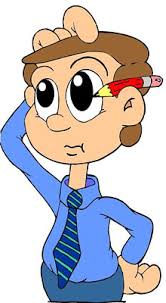 DA BUDE ČISTO TIJELO, ODIJELO I MJESTO GDJE ĆEMO KLANJATI
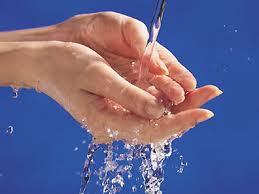 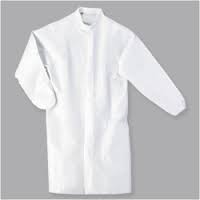 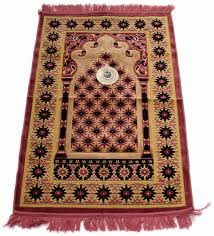 ABDEST UZETI, PO POTREBI SE OKUPATI ILI U NUŽDI TEJEMMUM UZETI!
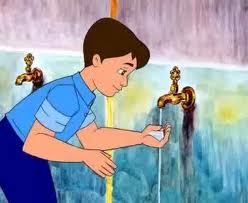 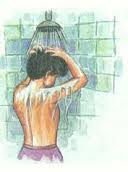 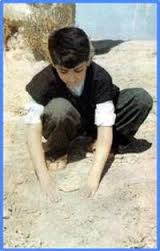 BITI PROPISNO ODJEVEN!
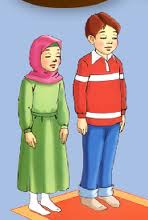 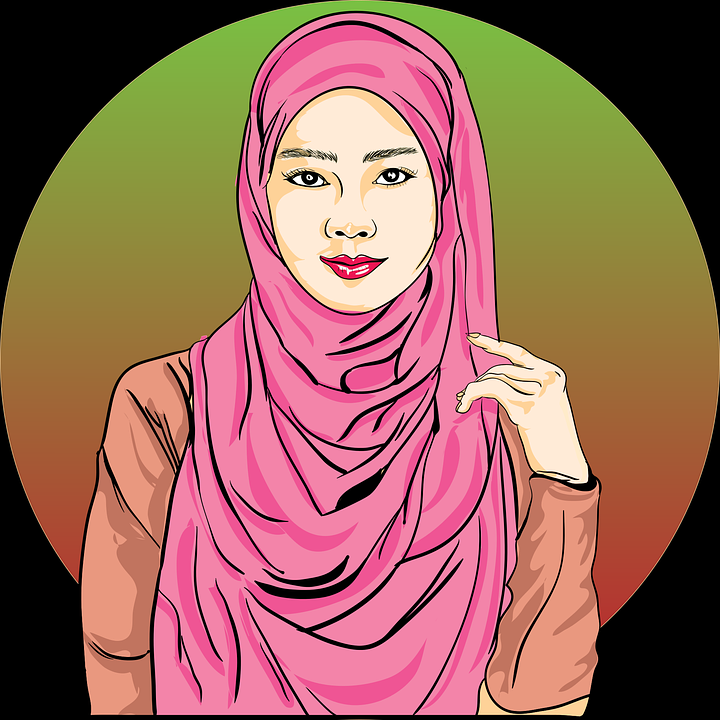 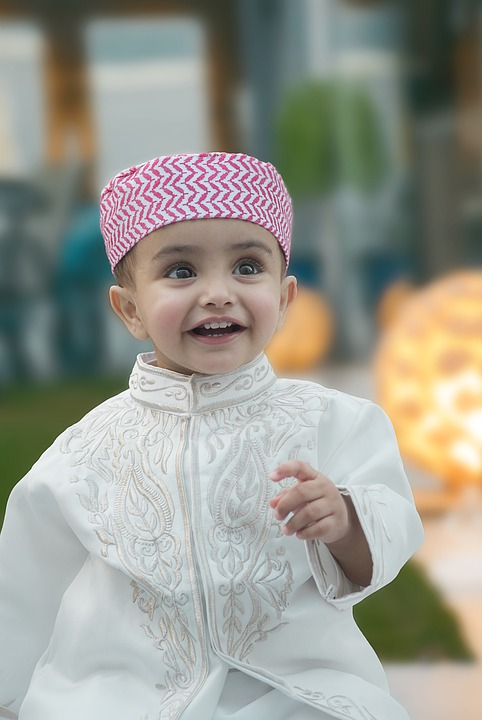 NA VRIJEME KLANJATI!
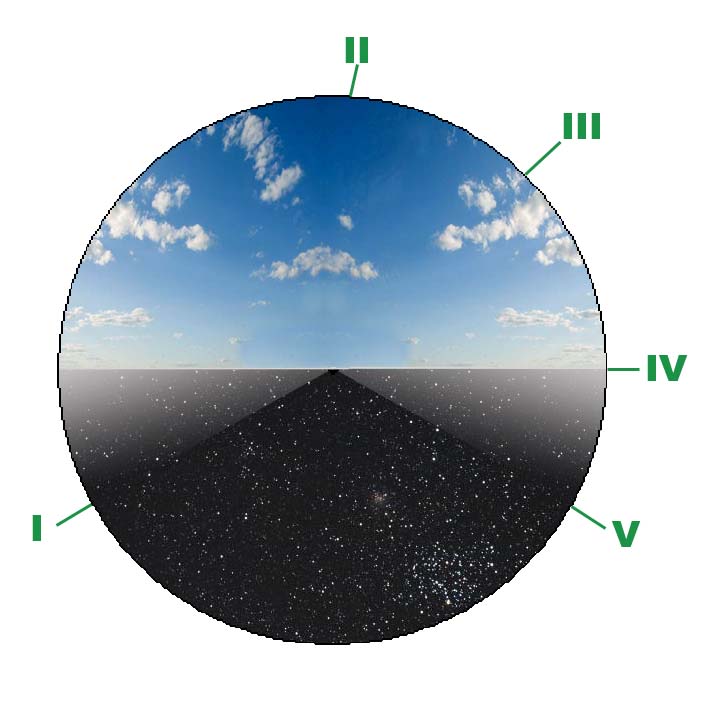 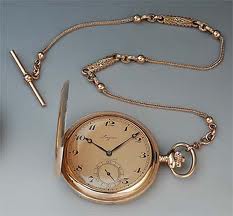 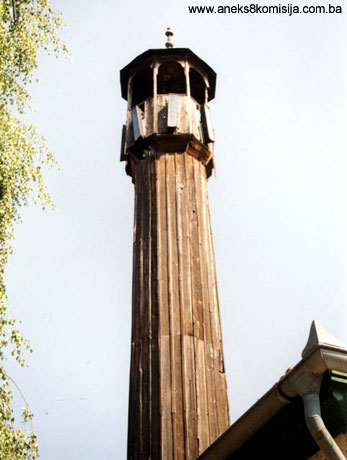 PREMA KIBLI SE OKRENUTI!
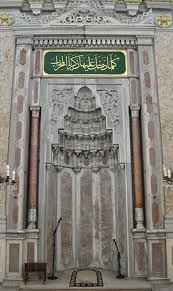 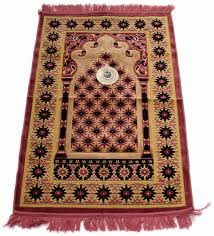 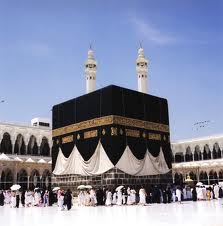 NIJET UČINITI!
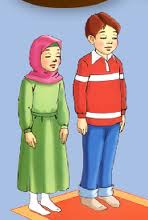 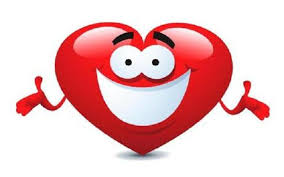 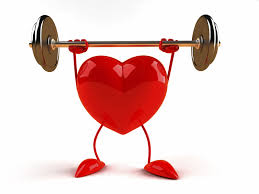